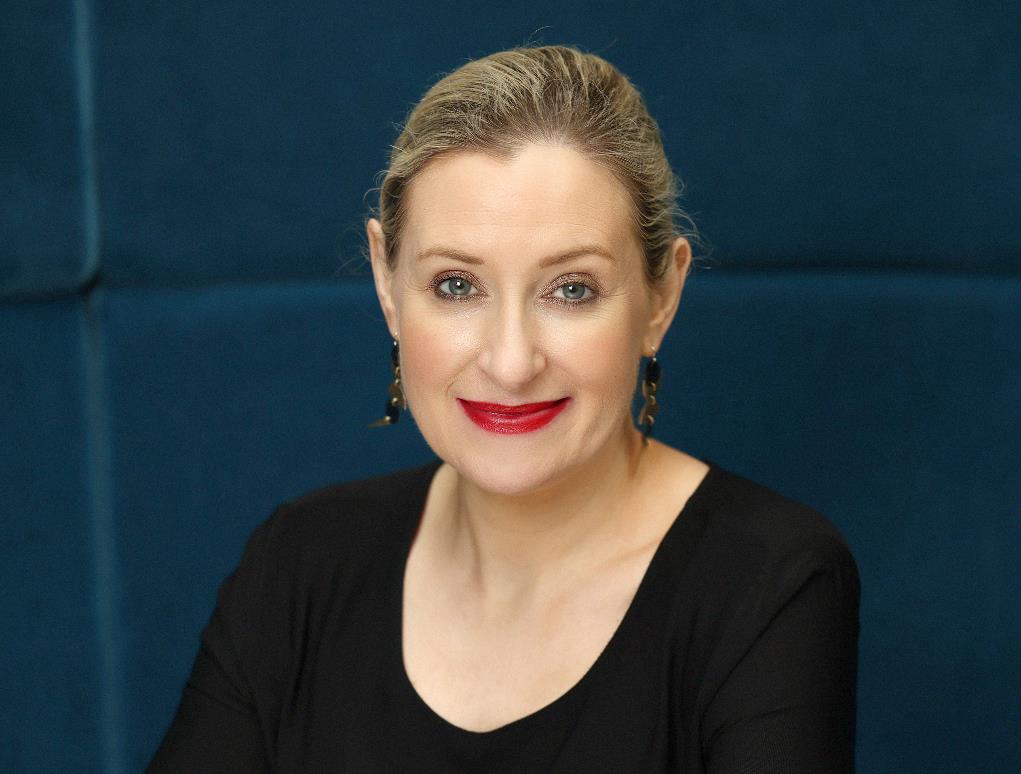 Communicating the Benefits of Youth Work
Martina Quinn, Founder and MD, 
Alice Public Relations
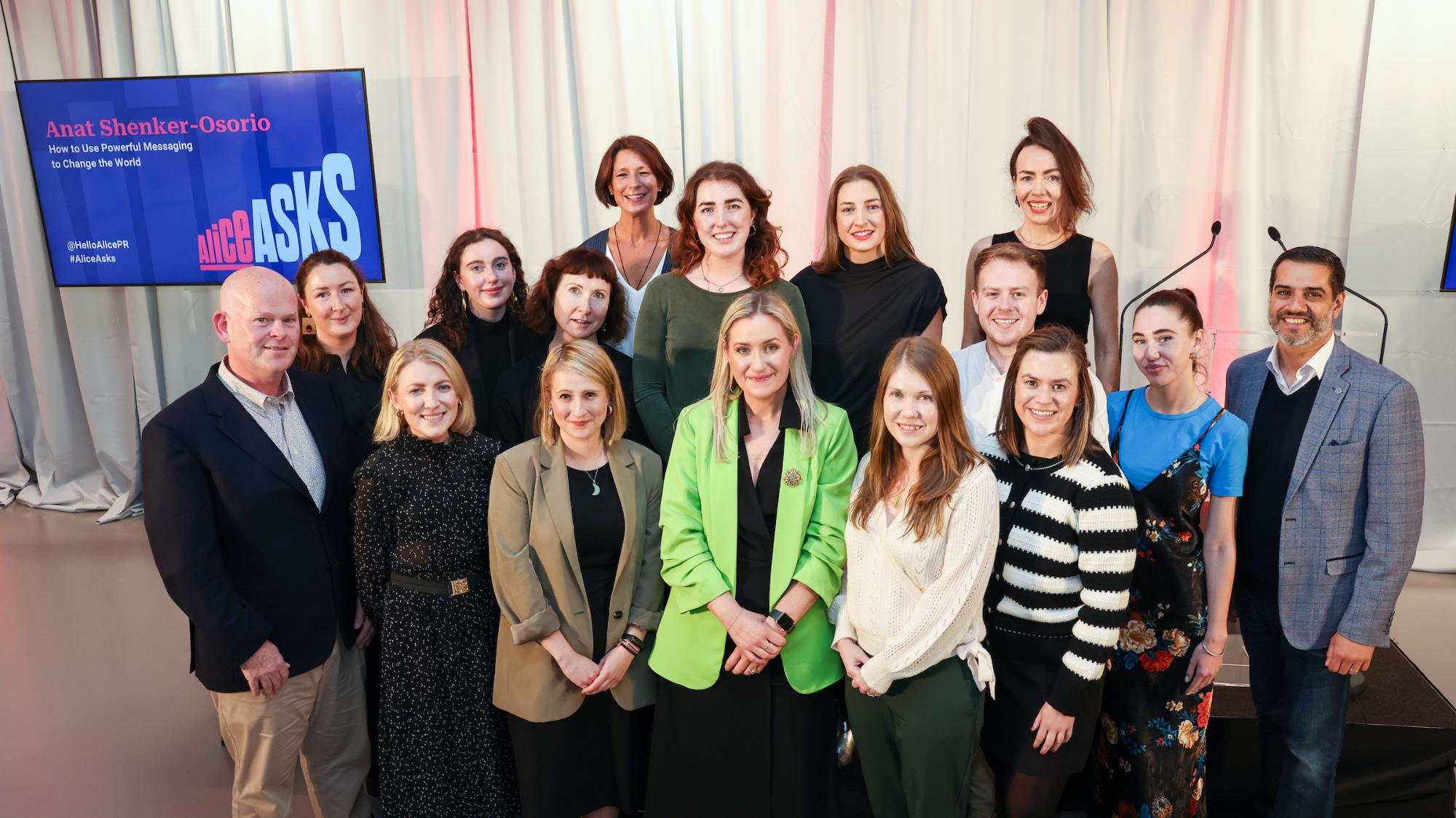 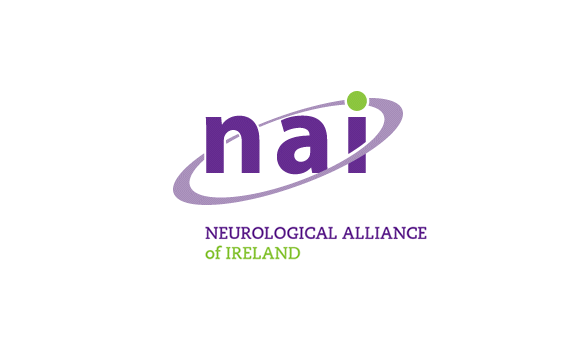 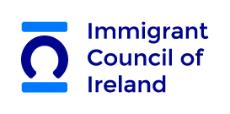 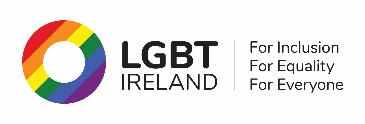 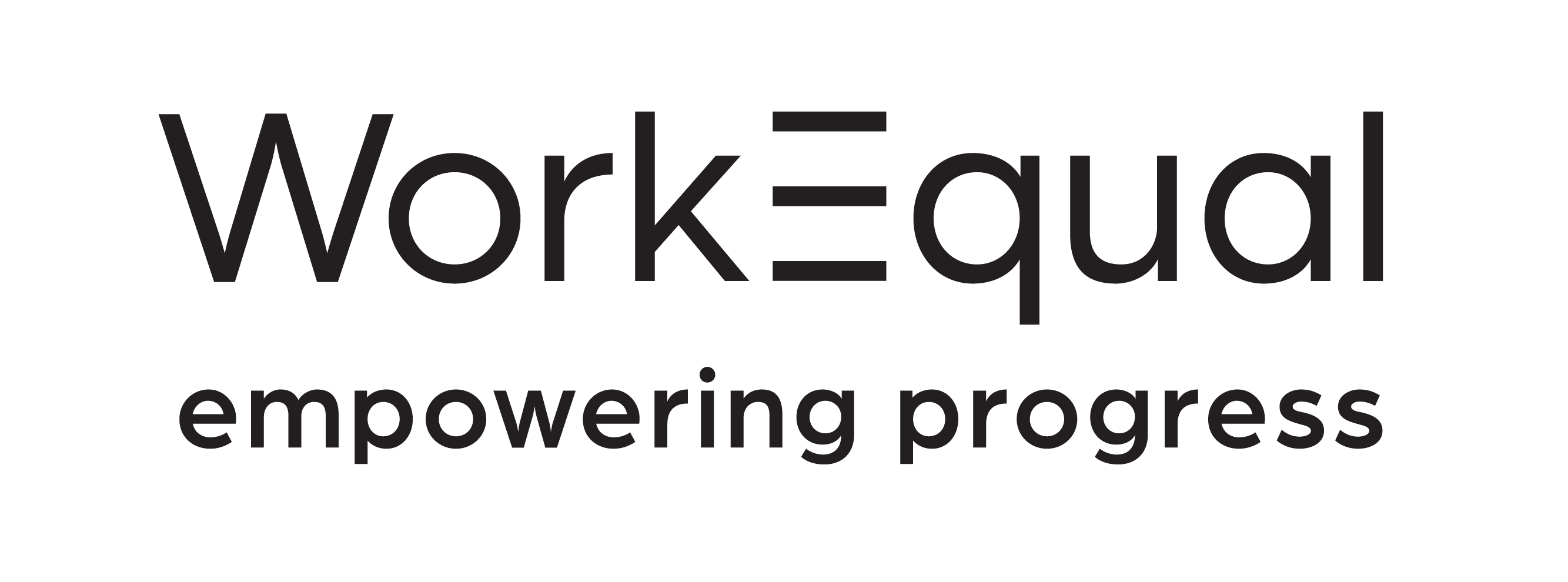 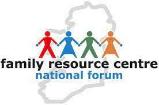 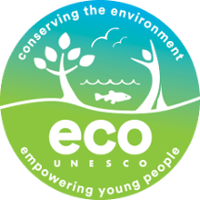 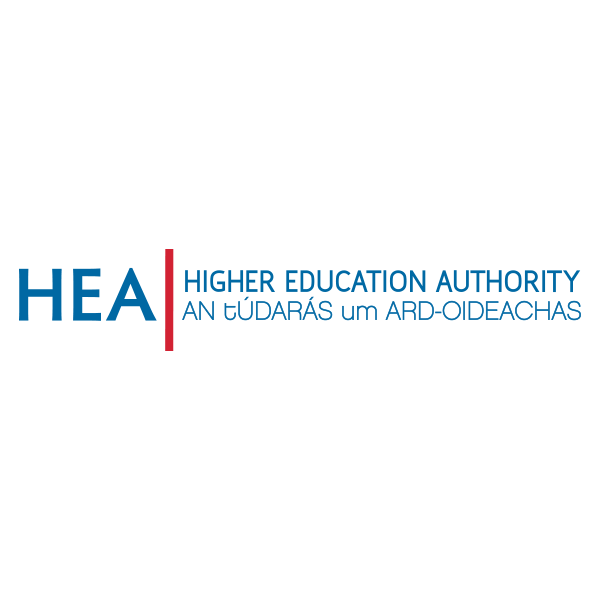 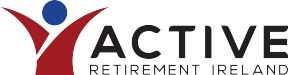 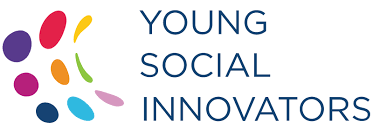 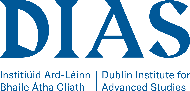 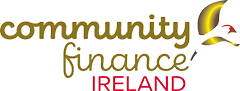 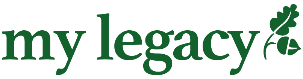 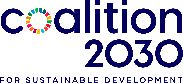 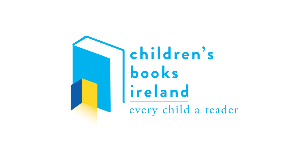 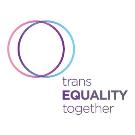 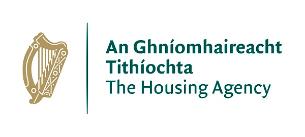 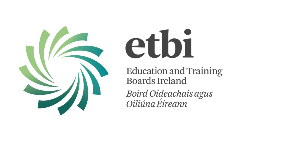 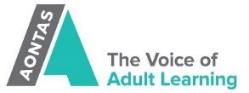 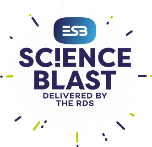 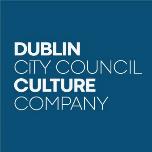 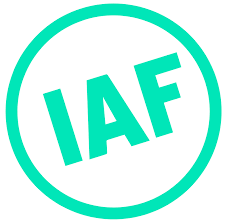 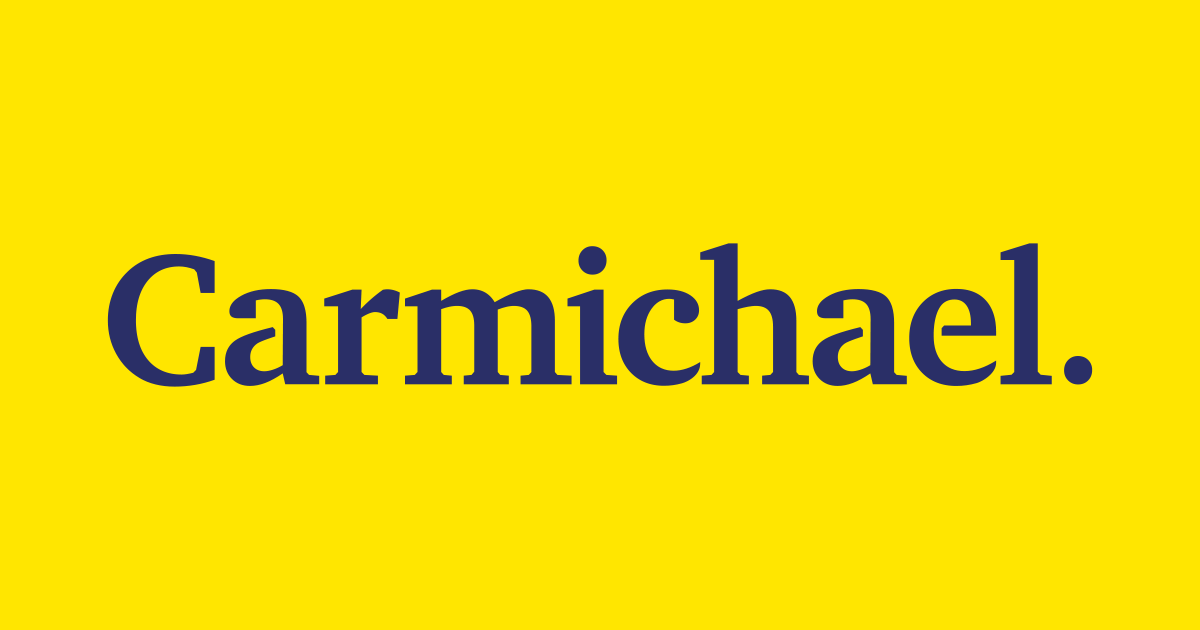 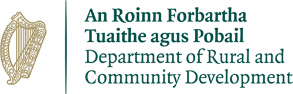 Opportunities to highlight the benefits of youth work…
4
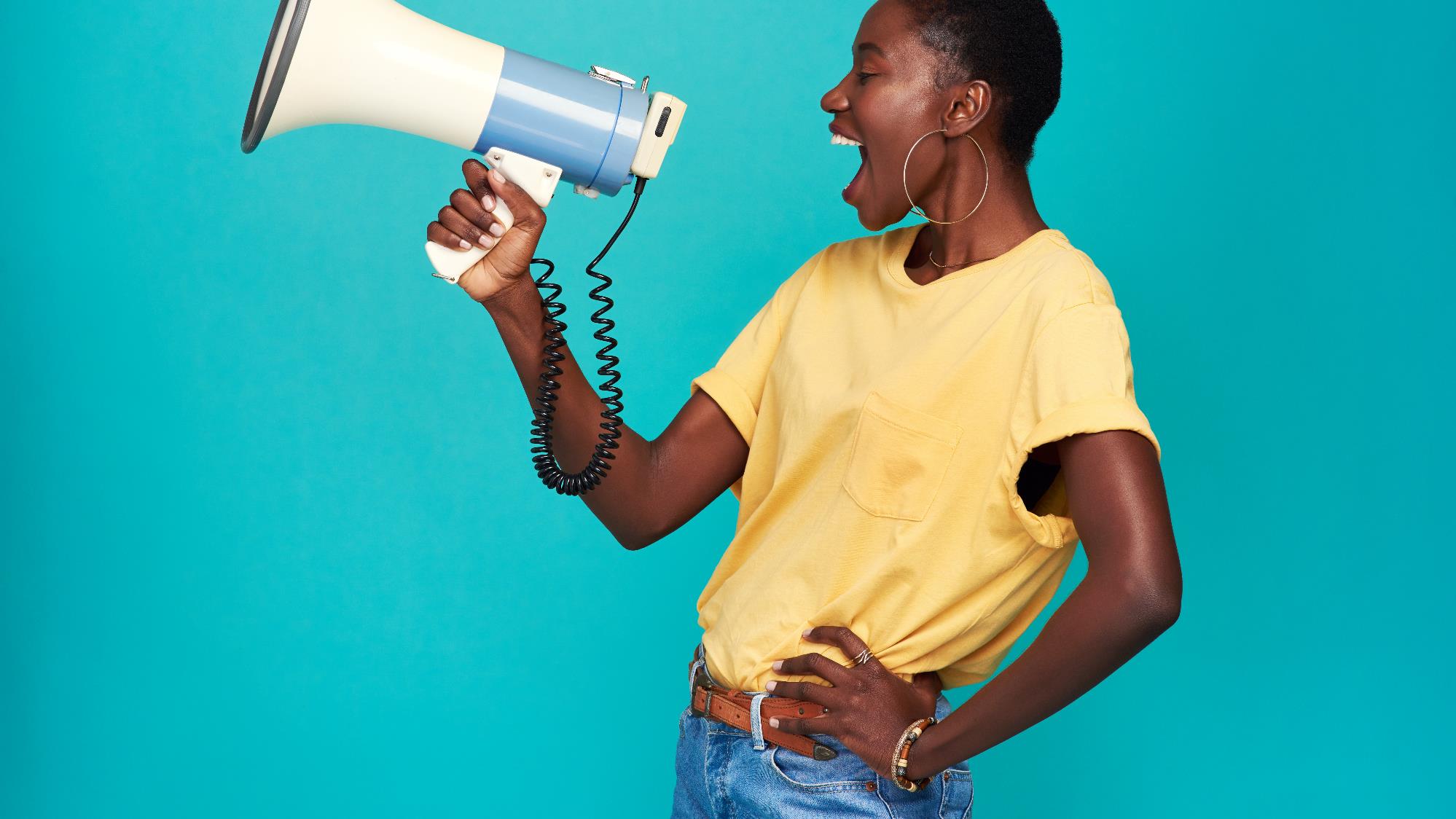 Media interviews.
Speaking engagements. 
Social media. 
Political meetings.
Meetings with other stakeholders, including funders.
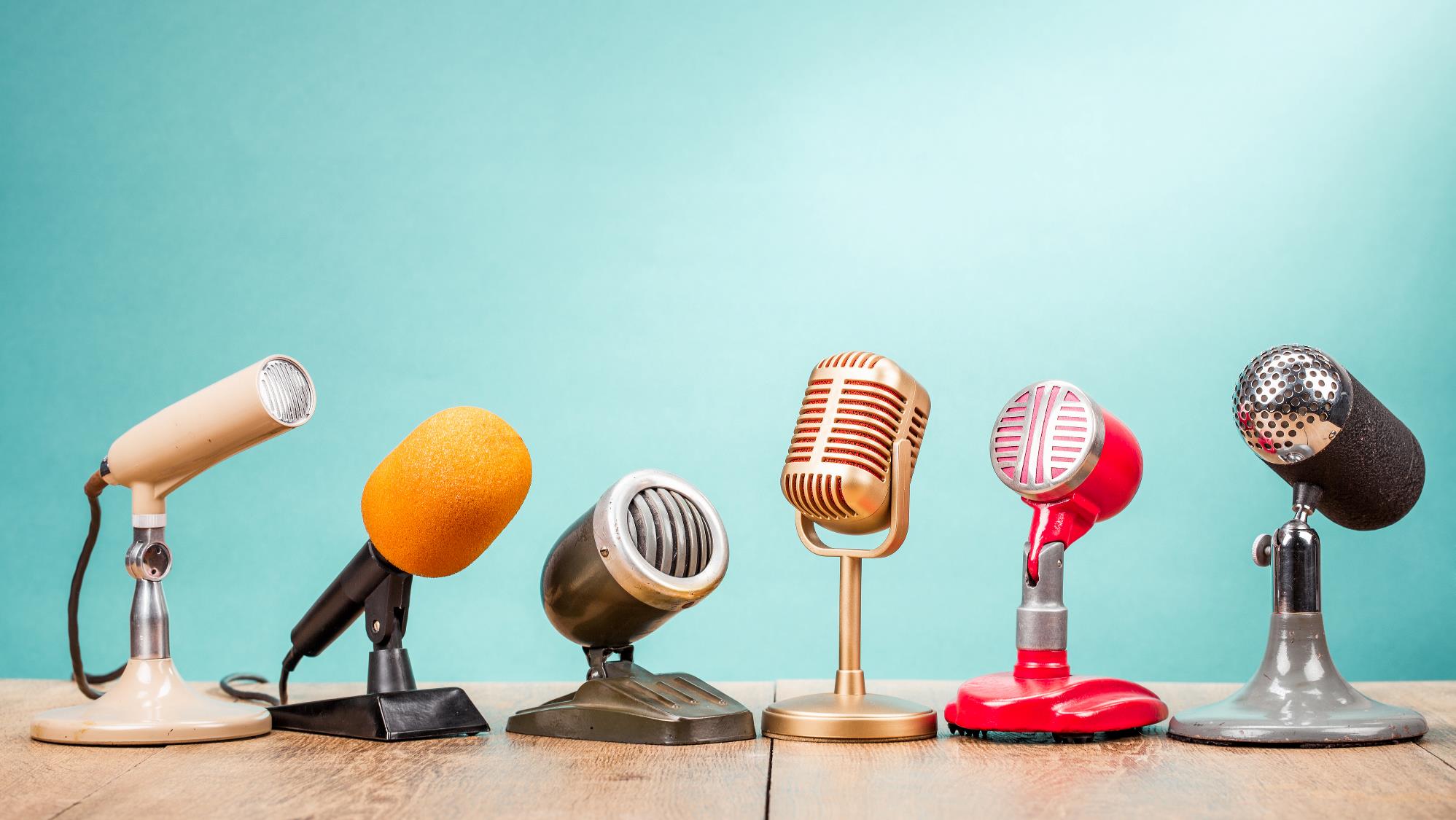 What are people looking for?
Immediacy; timeliness. 
Relevant, tailored and succinct information. 
Human-interest stories  (case studies).
A fresh / different / exclusive angle. 
Visuals (opportunities for strong photo or TV / video footage). 
Information they cannot get anywhere else.
Preparing Your 
Key Messages
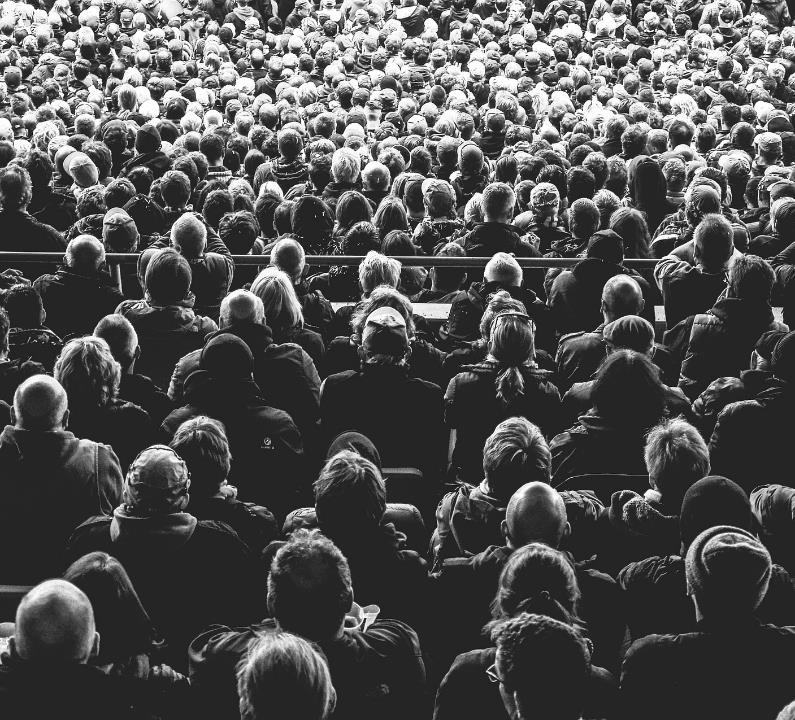 Understand Your Audience
Think about your audience’s
Size 
Age range 
Gender identities 
Educational levels
Occupations 
Cultural mix 
And then tailor your content accordingly.
Do Your Research
Familiarise yourself with the set-up for your interview of speaking engagement. 
Watch or listen to the show beforehand – or check out the publication that the interview will feature in – so you’re familiar with the style.  
Do a rehearsal with a friend / colleague in advance.
Anticipate key questions, possible challenges or negative issues that may arise, and prepare responses. 
Check out what’s in the news that day – are there stories or issues that might come up during your interview / speaking engagement?
Establish Your Key Messages
Have 2-3 concise key points – don’t try to squeeze too much in. 
What is the single most interesting or newsworthy point about your activity / initiative / event?  What is new or different about it?  
Use ordinary language – no jargon / abbreviations / acronyms.  Imagine you are talking to a 12-year-old child who knows nothing about your work.  
Prepare some 20-second soundbites (newsrooms love them!).   
Storytelling and emotional appeals are far more effective than facts and figures.
The basics of
good storytelling…
11
Good stories…
Are clear and concise. 
Have a beginning, a middle and an end. 
Use ordinary language. 
Are compelling. 
Are credible and authentic.
Are relatable. 
Are relevant.
A good story needs to have a purpose…
13
What’s the purpose of telling this story?
Who are you trying to reach?

What do you want them to do in response? What are you trying to achieve? 

Will this story resonate with your target audience(s)?
Everyone in your organisation has a role to play in sourcing stories that communicate the benefits of youth work…
15
[Speaker Notes: You all have a dual role:
To share your own stories to promote youth work; and 
To identify other people’s stories that could achieve this aim – i.e. case studies.]
PR / comms teams can’t promote good stories if they don’t have them! 

Ensure staff in all roles and at all levels are informed about how and why case studies are important– and the process for informing your comms team re. same. 

Develop a system for identifying and documenting case studies – that suits your organisation. 

A short questionnaire can be helpful in capturing people’s details and their willingness to do different types of publicity. 

The media generally prefer people to be identified (and photographed), rather than featuring  anonymous stories.
Invest in supporting people to tell their stories well…
17
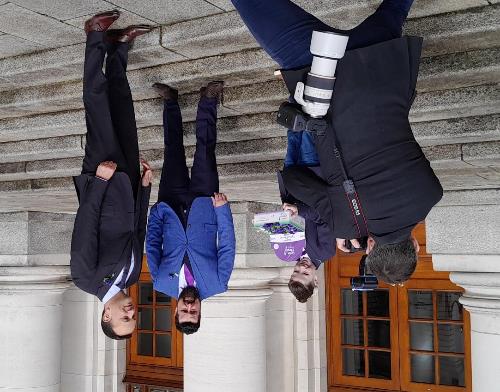 Ensure those sharing their stories are fully briefed about what exactly is being asked of them and are giving their informed consent.
Consider using a consent / release form.
Vet case studies before putting them forward for any public comms: assess their suitability for different types of engagements and exposure. 
Provide them with media training and / or any other supports they might need to effectively tell their story.
Ensure they understand how their story relates to your cause – and are briefed, as appropriate, on your policy asks. 
Manage their expectations. 
Follow up with them afterwards.
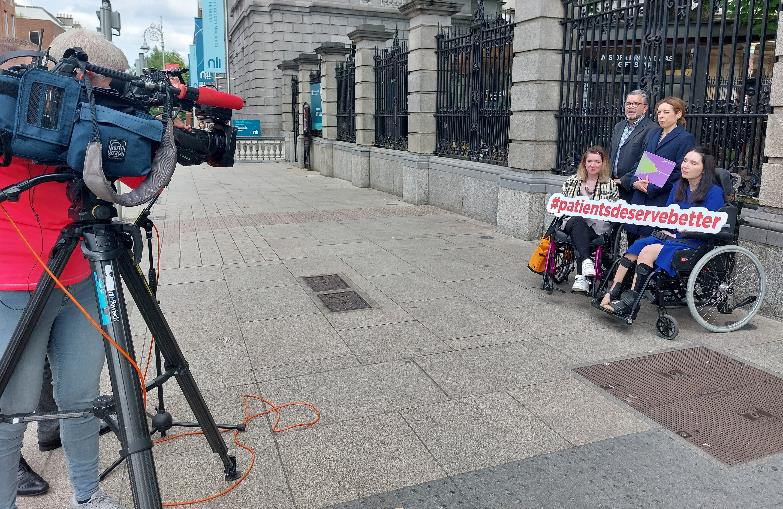 [Speaker Notes: The Taoiseach with Matthew Kennedy, a person with CF, and his father Luke
Rosie Mangan, patient representative; Tony Wilkinson, Cork Parkinson's Association; Mags Rogers, Executive Director of the NAI; Laura Reid, patient representative;]
Creative Storytelling
Consider whether there are more creative and interactive ways to convey your stories, for example… 

Exhibitions. 
Films or documentaries. 
Theatre performances. 
Installations / graffiti. 
Interactive events.
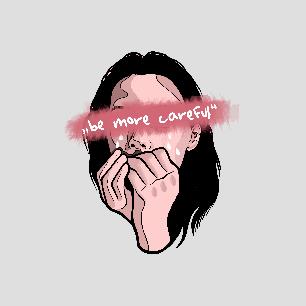 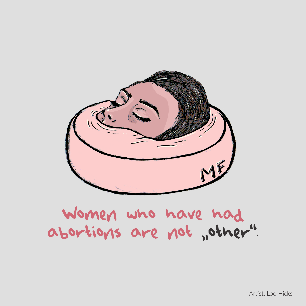 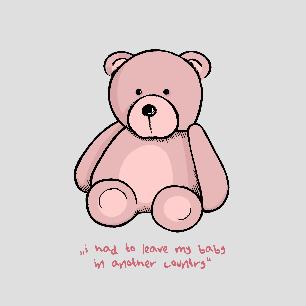 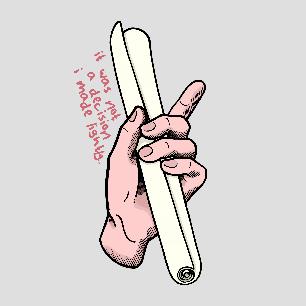 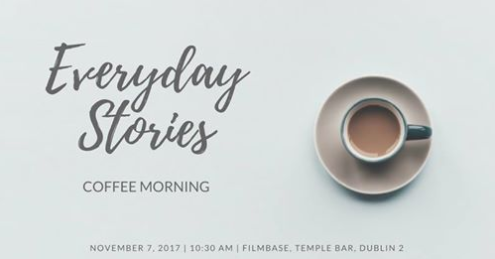 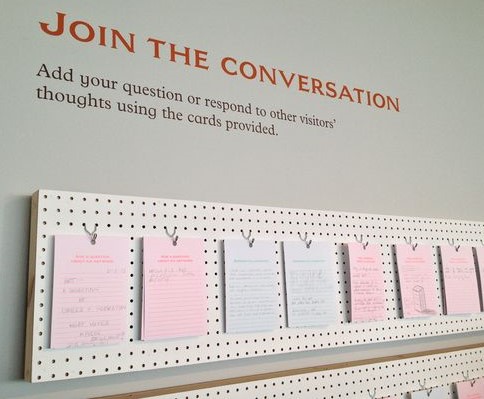 The Essentials
At a minimum, make sure you can describe your work well: what you do; who you work with; what you are  trying to achieve. (Use Plain English!) 
Tell your story (beginning, middle and end).
Establish your credentials / expertise: length of time doing what you’re doing; lived experience; why you got into youth work; why you’ve stayed! 
Successes to date; goals for the future. 
Call(s) to action.
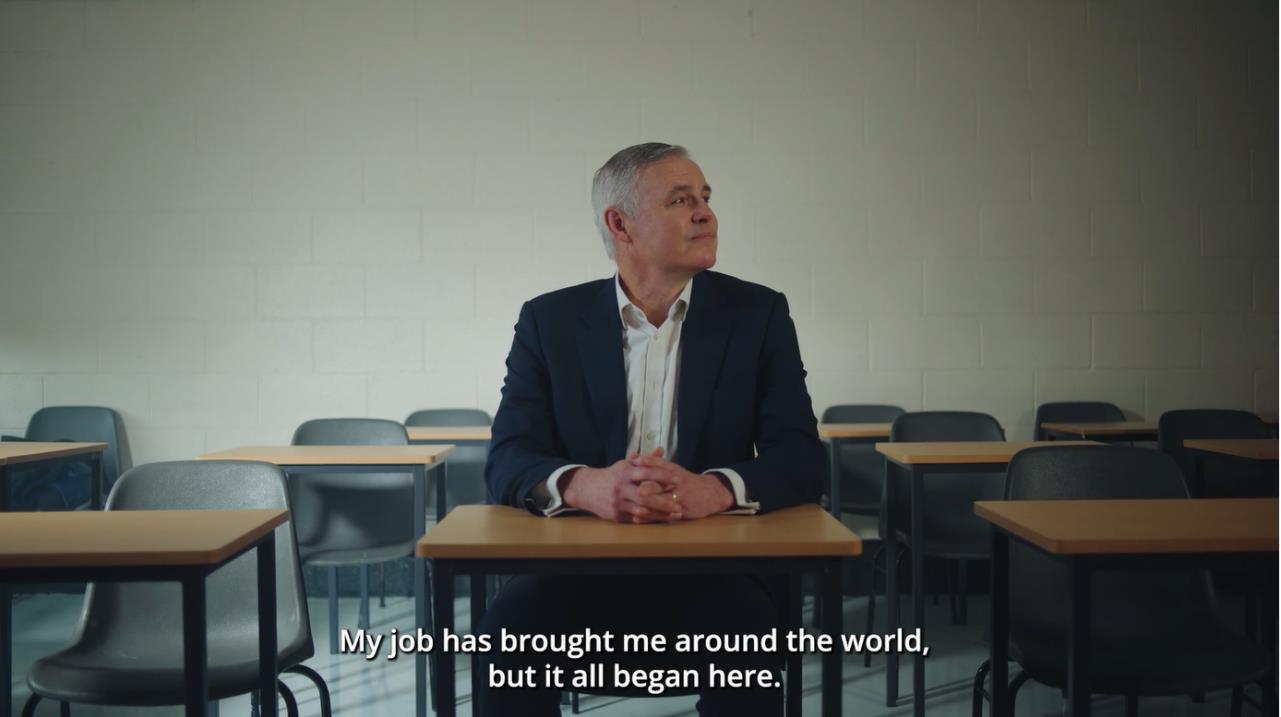 [Speaker Notes: https://www.etbi.ie/video/etb-heroes-master-video/]
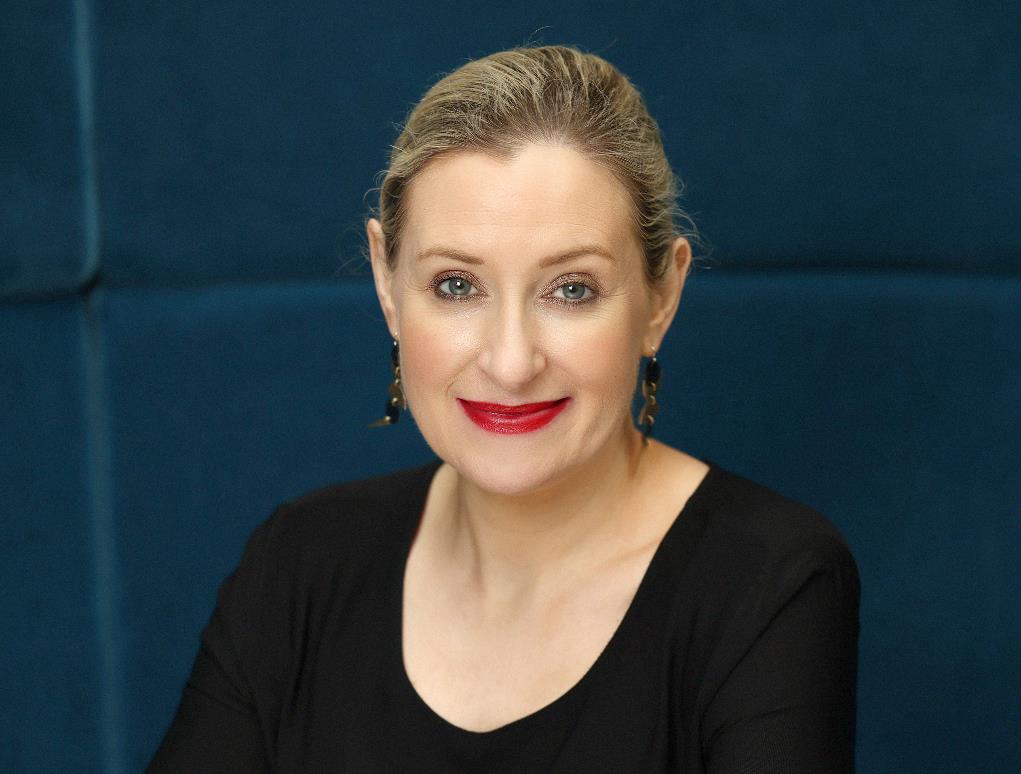 www.alicepr.com
martina@alicepr.com

@HelloAlicePR
@MartinaPQuinn
© Alice Public Relations 2023